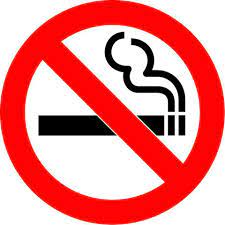 MLADI STOP PUŠENJU!
OŠ Domovinske Zahvalnosti Knin
7.b
Sara,Nika,Nina,Nika
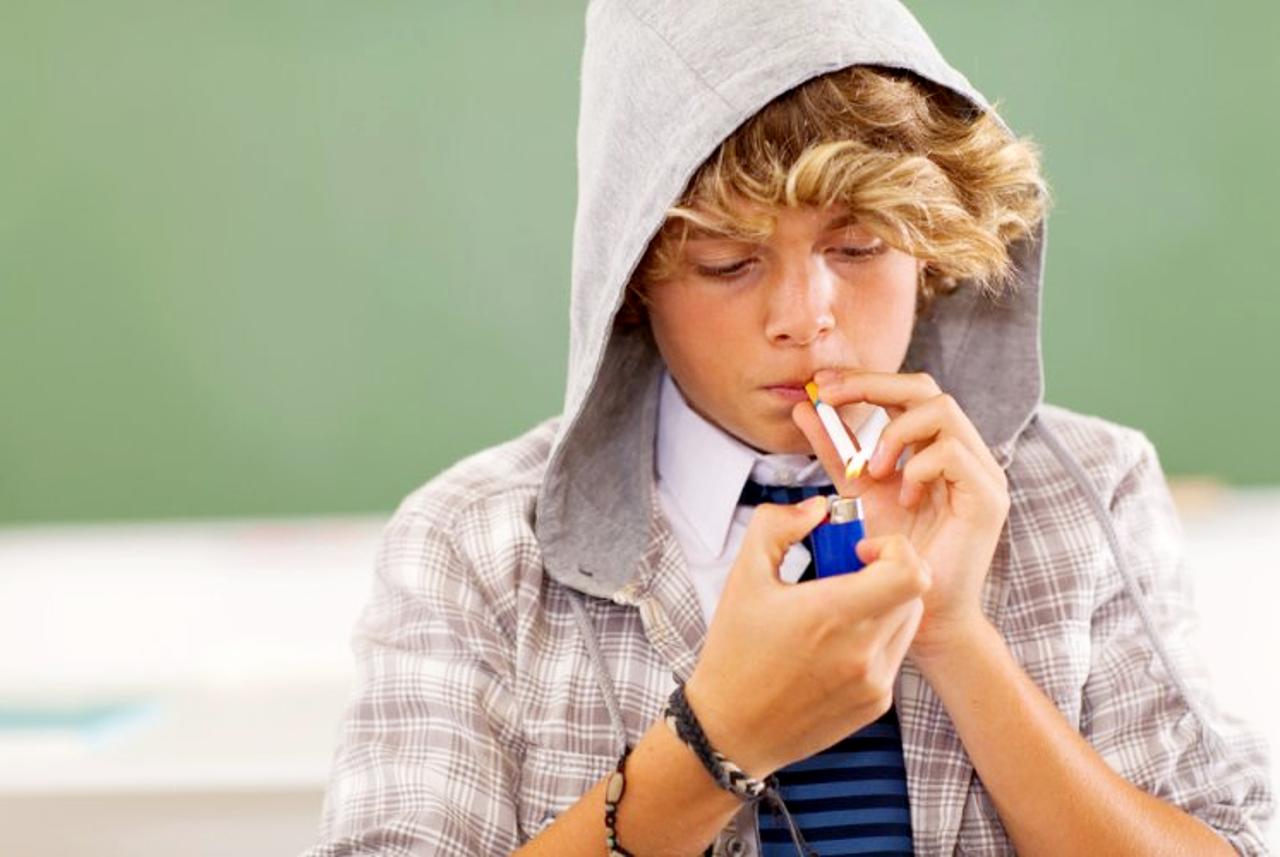 Zašto tinejđeri puše?
želja da budu kao prijatelji
radoznalost
eksperimentiranje
žele da ih drugi smatraju odraslijima,zanimljivijima i zabavnijima
ne žele se osjećati odbačeno ili drugačije
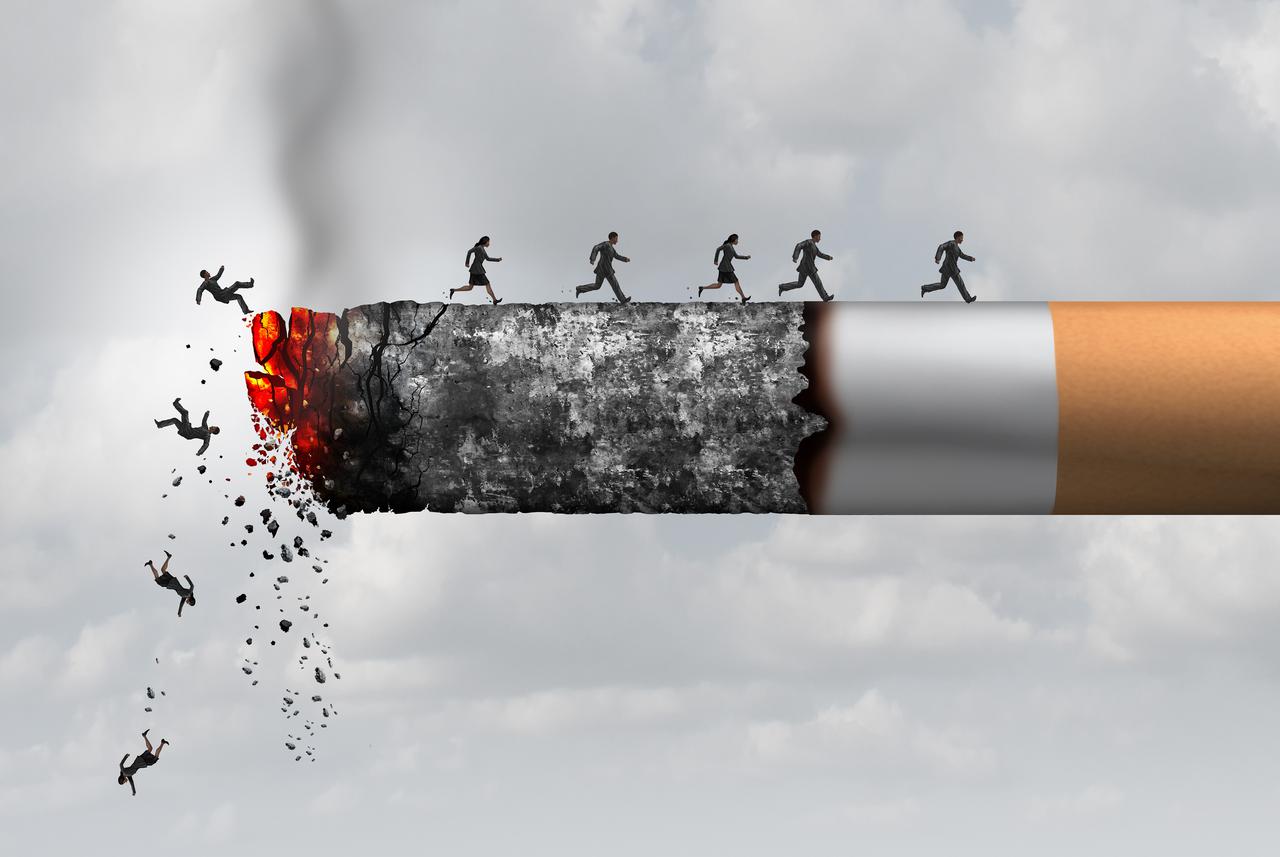 Nešto o pušenju
konzumiranje duhana u obliku cigareta
zadovoljavanje ovisnost
teško odvikavanje
u Hrvatskoj je svaka treća osoba pušač,a po procjeni godišnje umre oko 12-14 000 ljudi
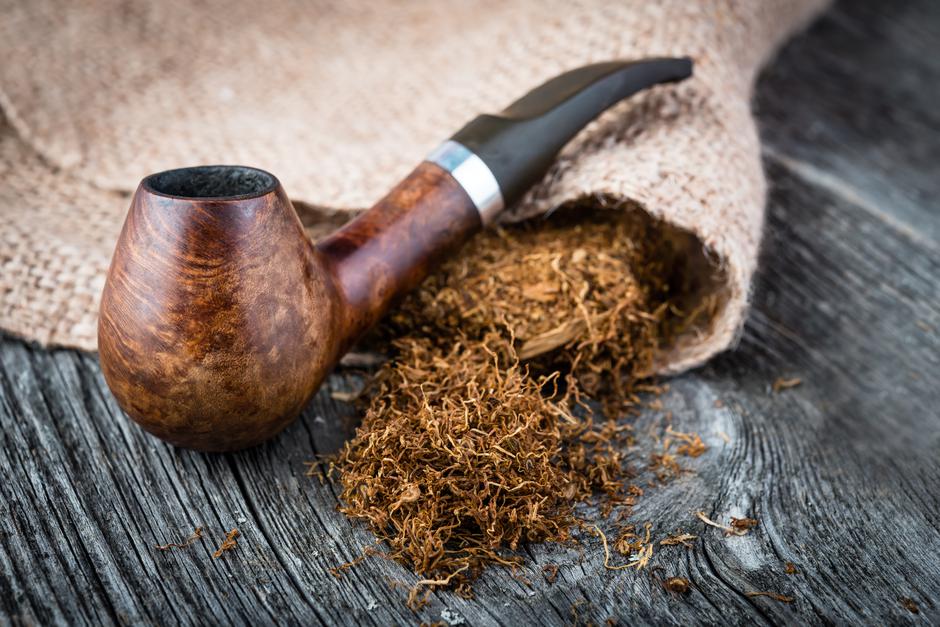 Povijest pušenja
pušenje je nastalo među raznim staroameričkim kulturama
većinom se pušilo uz piće i kocku u prijašnim stoljećima pa i sada
prvi podatci o pušenju zapisani su u dnevniku Kristofora Kolumba 6. 
studenog  1492.godine
prvi duhan u Europi uzgojen je 1595.godine
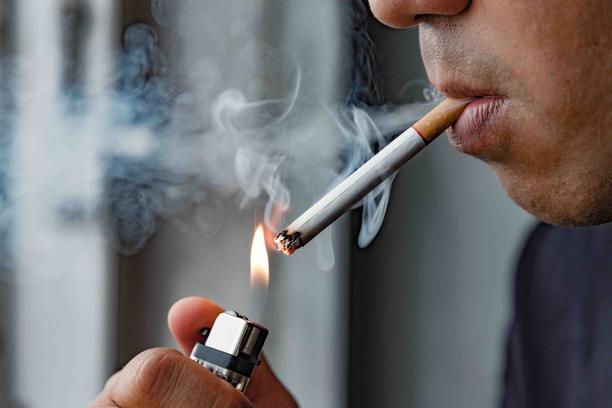 Pasivno pušenje
udisanje duhanskog dima
povećan rizik od srčanog udara
štetan utjecaj na krv i krvne žile
jedan sat u zadimljenoj prostoriji ili automobilu je kao da osoba koja to udiše popuši nekoliko cigareta
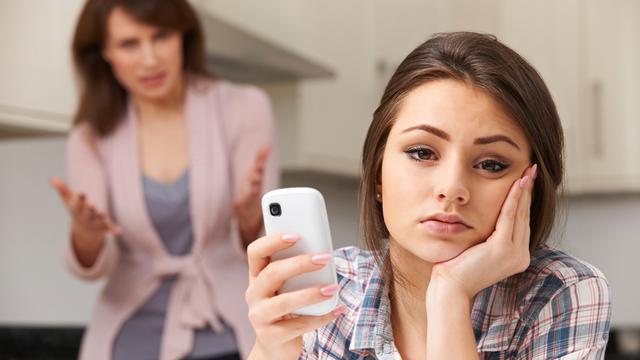 Kako prepoznati da mladi puše
promjene raspoloženja
izostanci s nastave,slabe ocjene ili problemi u ponašanju
greške pamćenja,slaba koncetracija,crvenilo očiju,nerazgovijetan govor
nagle promjene prijatelja za koje ne žele da ih roditelji upoznaju
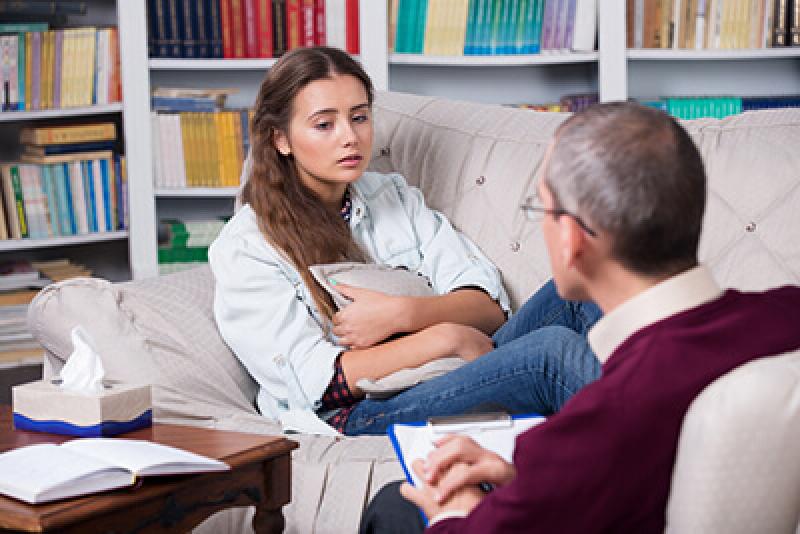 Kako im pomoći da se odviknu
razgovor
odlazak psihologu
životne prče
pokušati dokazati da vam je stalo
razgovarati kao prijatelji te se zbližiti
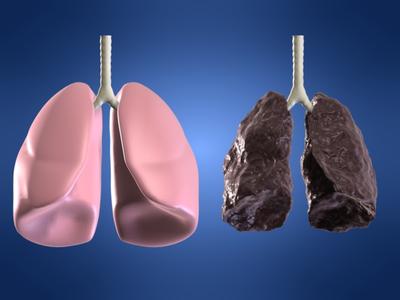 Posljedice pušenja za zdravlje
srčani udar
infarkt
slabljenje prijenosa kisika
pogoršanje živčanog sustava
suženje krvnih žila
Kako reagirati u situaciji kada nam netko ponudi cigaretu?
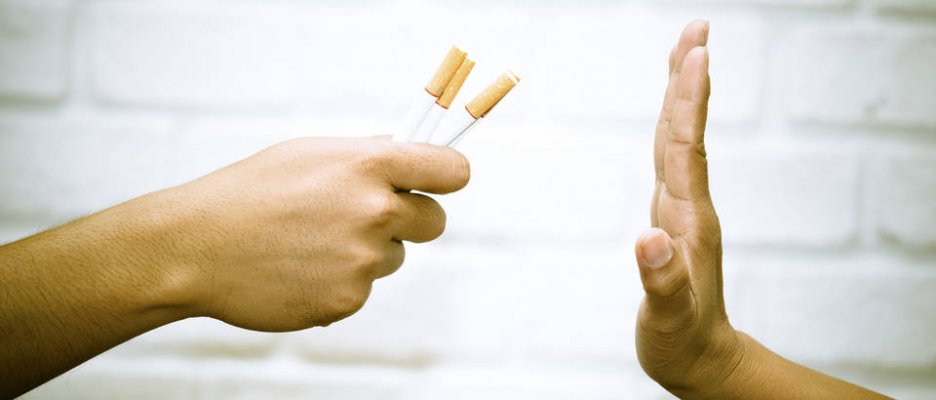 reći osobi da to nije dobro te pokušati osobi pokazati da i ona prestane
razgovarati sa prijateljima te reći i njima da ne pristaju
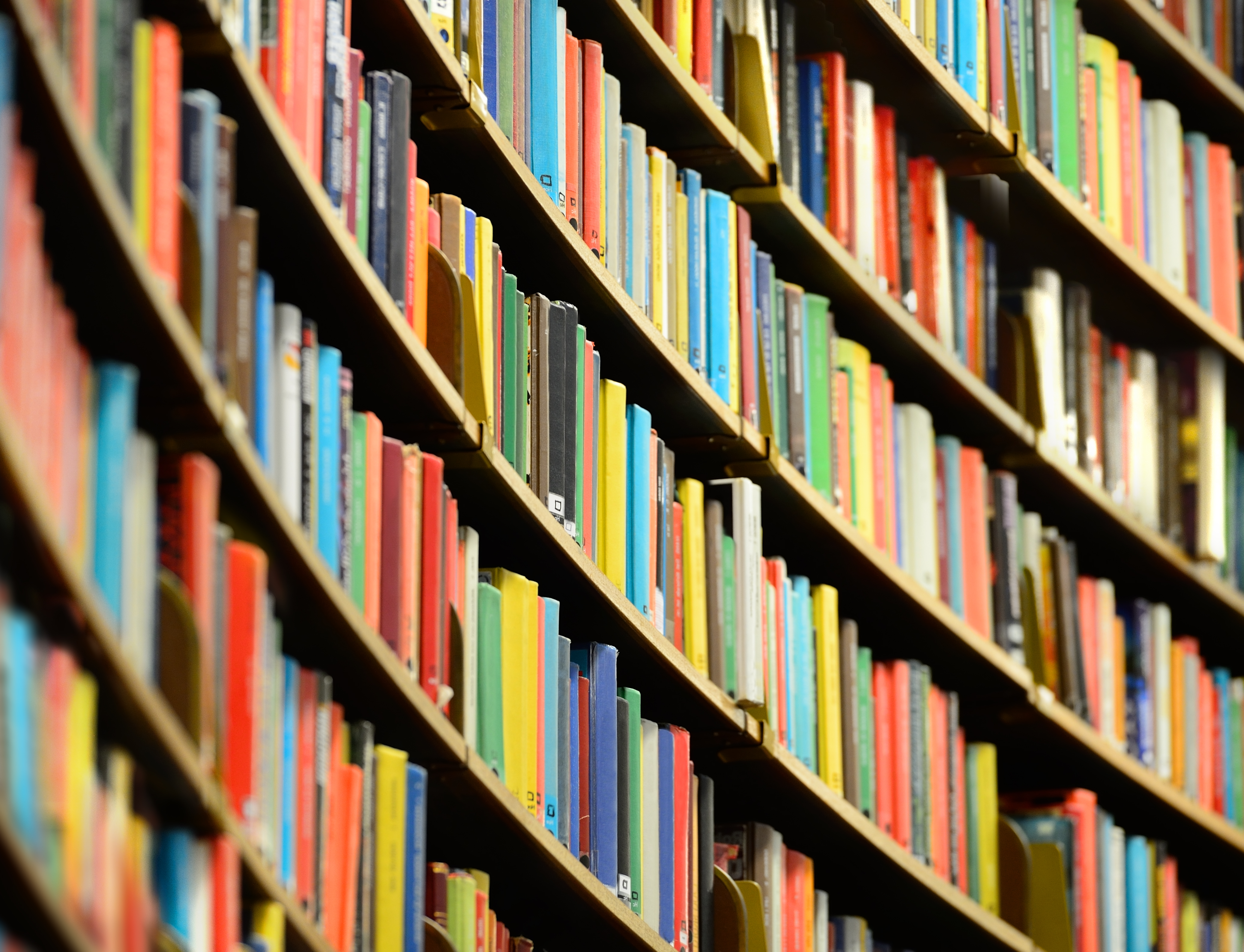 Literatura
https://www.google.com/url?sa=t&rct=j&q=&esrc=s&source=web&cd=&cad=rja&uact=8&ved=2ahUKEwjGw4Kj6tL3AhUUgP0HHewxCbAQFnoECBsQAQ&url=https%3A%2F%2Fhr.wikipedia.org%2Fwiki%2FPu%25C5%25A1enje&usg=AOvVaw0WunKKvnyqTKilSm9mNBR6 
https://www.google.com/url?sa=t&rct=j&q=&esrc=s&source=web&cd=&cad=rja&uact=8&ved=2ahUKEwjGw4Kj6tL3AhUUgP0HHewxCbAQFnoECAMQAQ&url=https%3A%2F%2Fwww.hzjz.hr%2Fsluzba-epidemiologija-prevencija-nezaraznih-bolesti%2Fpusenje-je-vodeci-cimbenik-rizika-za-zdravlje%2F&usg=AOvVaw2rWQlhUW6Eb_nkzurY-ak2 
https://www.google.com/url?sa=t&rct=j&q=&esrc=s&source=web&cd=&cad=rja&uact=8&ved=2ahUKEwiw9pnp6tL3AhU1hP0HHQ7rDdUQFnoECAQQAQ&url=https%3A%2F%2Fwww.zzjzvpz.hr%2Findex.php%3Fsadrzaj%3Dnovosti%26novtxt%3D317&usg=AOvVaw0PyQDFFtVBT8j5Lvk_mRRG
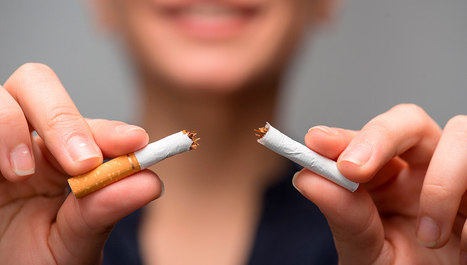 HVALA NA PAŽNJI!
PORUKA: pušenje nije zdravo ni za odrasle ni za djecu,zato trebamo poduzeti sve što možemo kako bi se to zaustavilo
Budimo uzorni i pazimo što radimo!